Center for Violence Prevention & Community Safety
established 
July 1, 2005
Establishment of the Center
Vincent Webb conducted a self study of ASU research capacity
Marketed as an area for strategic private investment
Watts Family donated $3 million
Center for Violence Prevention and Community Safety
What is the Center for Violence Prevention and Community Safety?
Center is affiliated with SCCJ:
Center’s Purpose
Ranked #5 in the nation
25 tenure track faculty
23 lecturers/instructors

Undergraduate
Masters
Ph.D.
Analyzing patterns & causes of violence
Evaluating policies and programs
Developing strategies and programs
Providing education, training & technical assistance
Facilitating the development & construction of databases
Center for Violence Prevention and Community Safety
Who Do We Work With?
International organizations & Foreign governments
United States Agency for International Development (USAID)
Organization of American States (OAS)
Inter-American Development Bank
Bill & Melinda Gates Foundation/ International Justice Mission
United Nations Development Program (UNDP)
Regional Security System (RSS)
Republic of Trinidad and Tobago

U.S. Federal Agencies
National Institute of Justice
Department of Homeland Security
Bureau of Justice Assistance
Local Agencies
Arizona Criminal Justice Commission
Governors Office
Maricopa County Managers Office
Maricopa County Attorneys Office
Law enforcement agencies
MCSO
Phoenix
Glendale
Mesa
Tempe
Tucson
Center for Violence Prevention and Community Safety
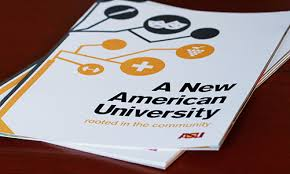 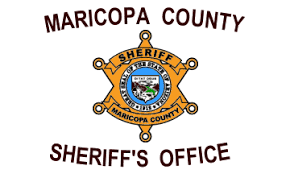 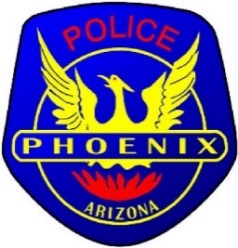 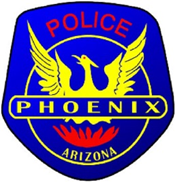 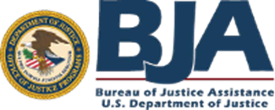 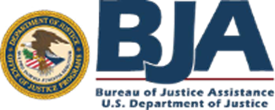 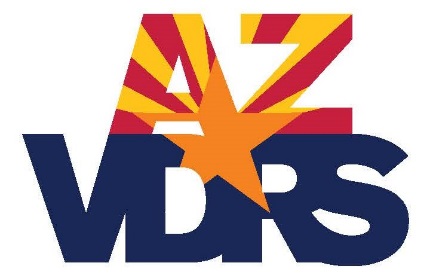 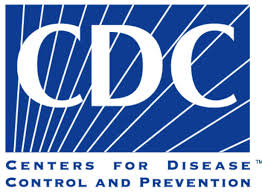 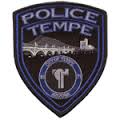 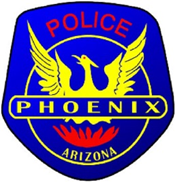 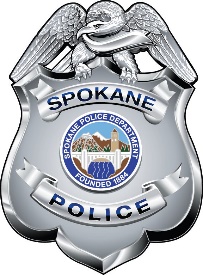 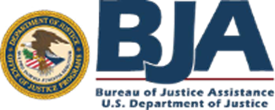 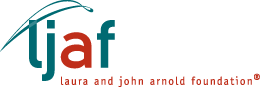 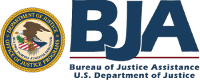 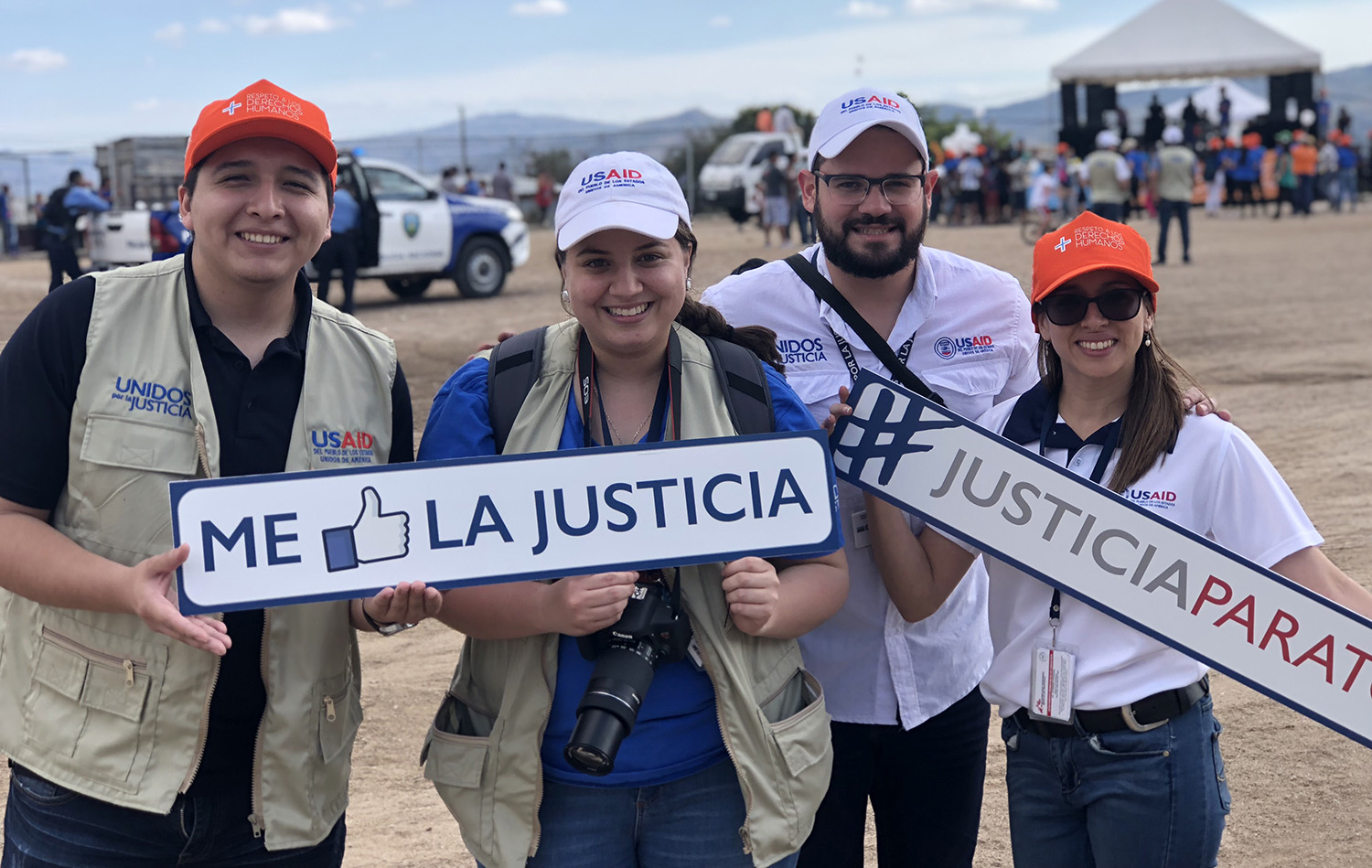 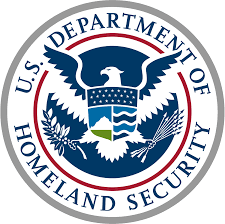 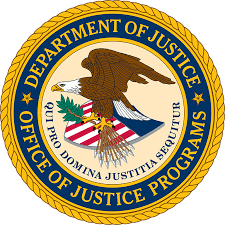 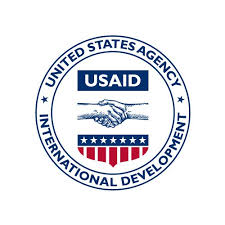 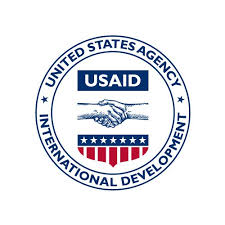 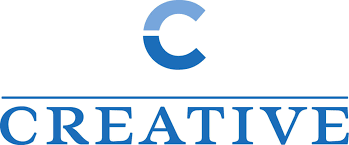 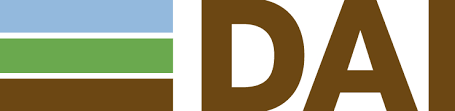 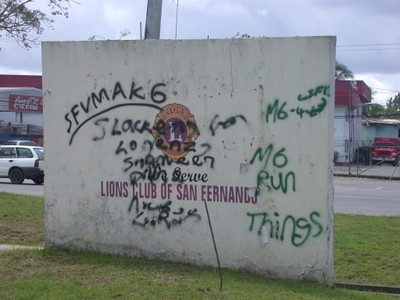 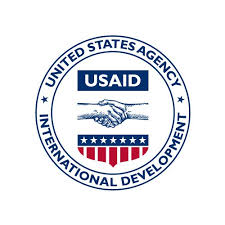 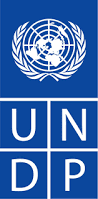 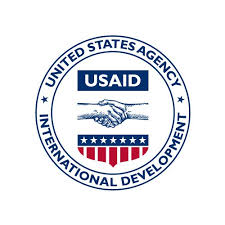 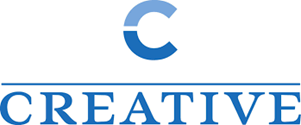 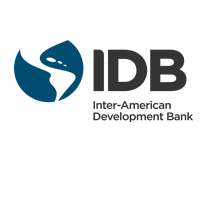